Школски рад
Препиши писаним словима задатке.
Реши задатке. 
Одговори на питања писаним словима.
Ако желиш илуструј.
У корпи су била шарена јаја. Када је мама је додала још 4 
црвена јаја,
било их је 11. Колико је шарених јаја у корпи?
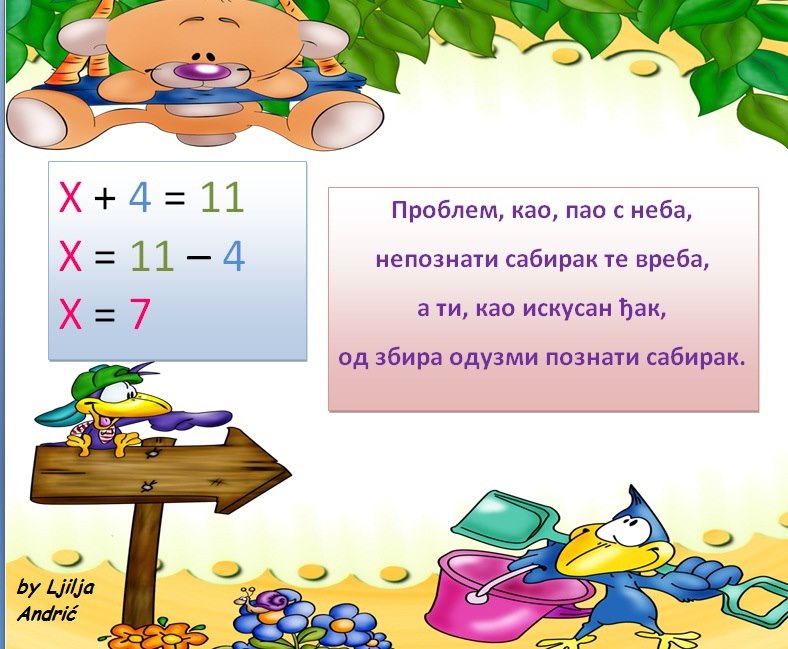 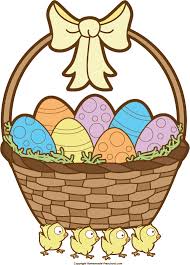 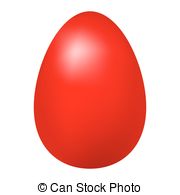 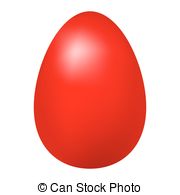 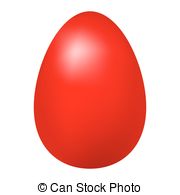 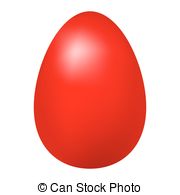 У корпи су била шарена јаја. Када је мама је додала још 4 
црвена јаја,
било их је 11. Колико је шарених јаја у корпи?
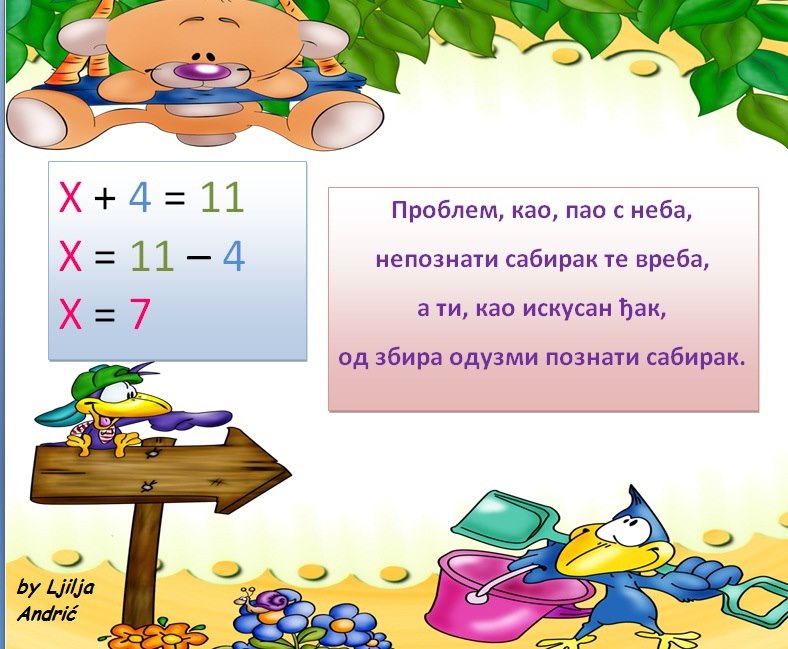 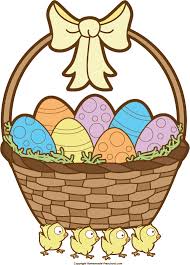 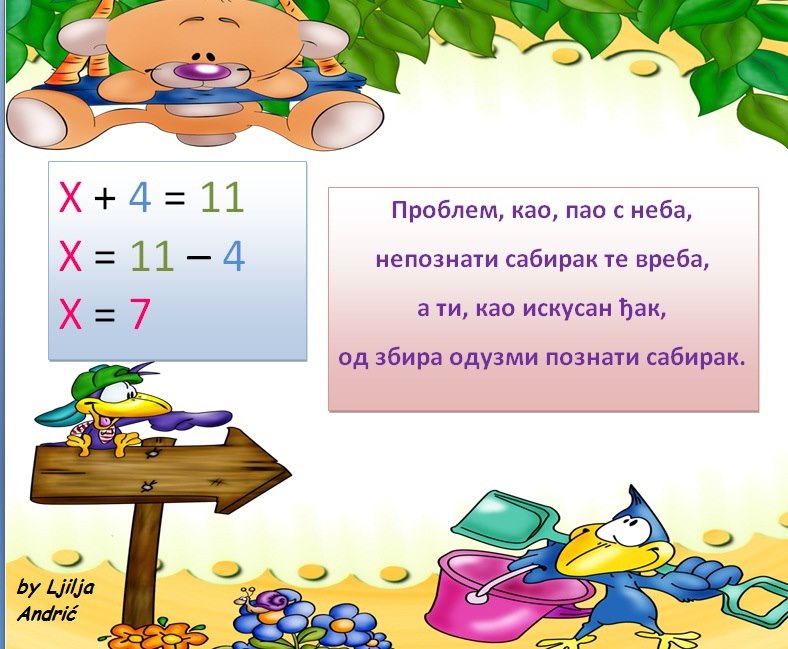 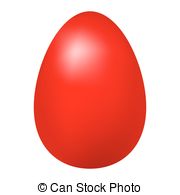 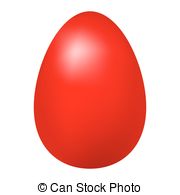 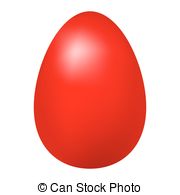 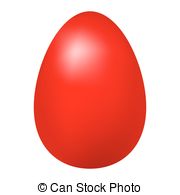 Пр. 7 + 4 = 11
У корпи је 7 шарених јаја.
остало их је 8.
Када је са ливаде отишло 7 зечића,
Колико је на ливади било зечића?
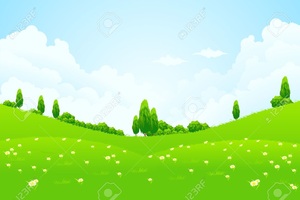 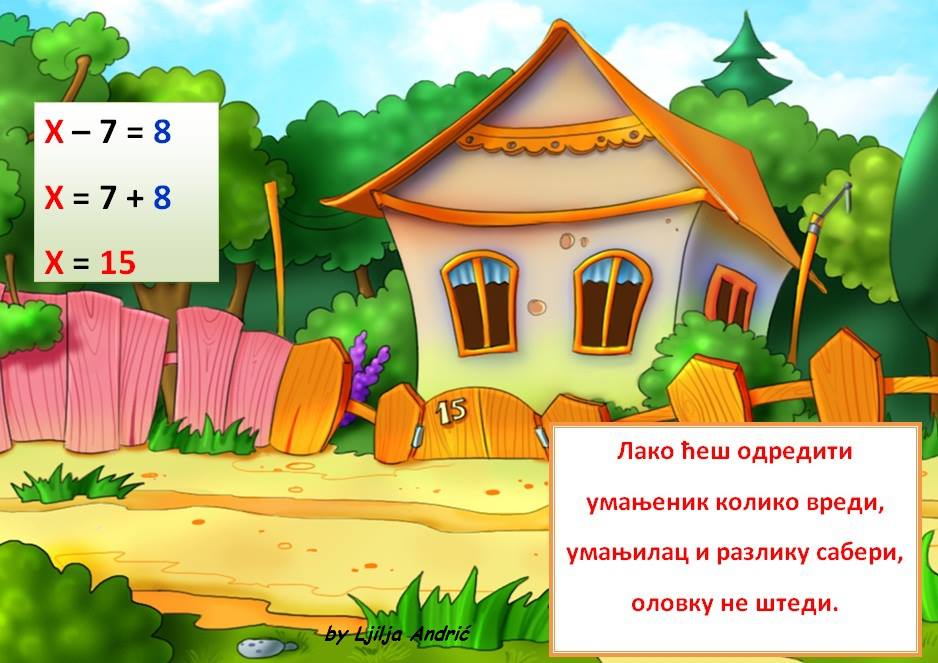 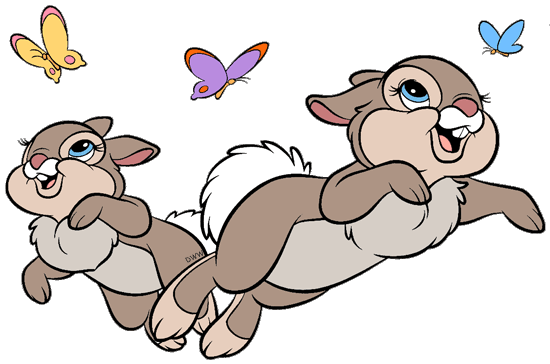 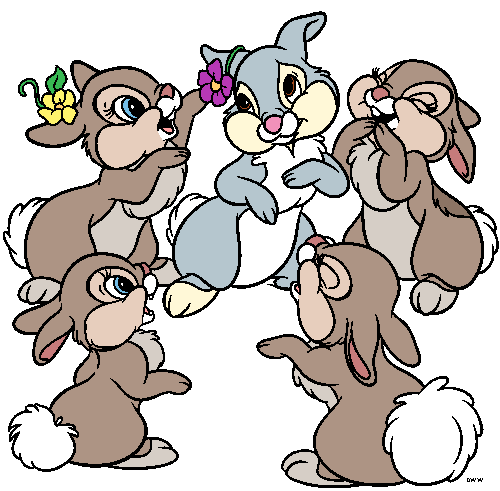 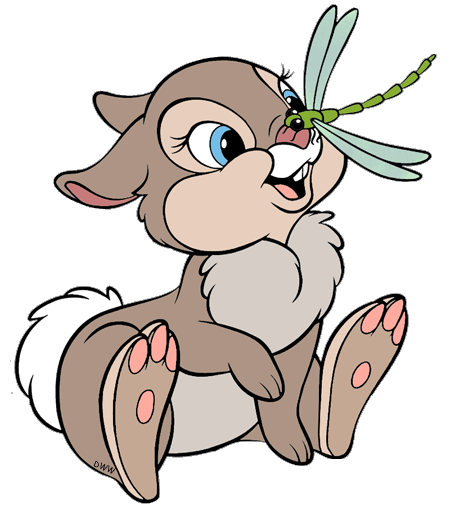 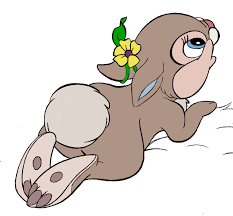 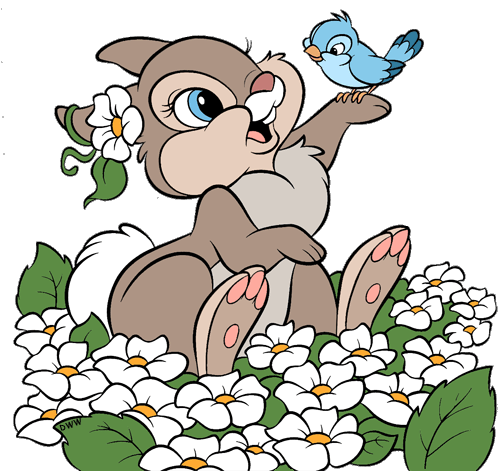 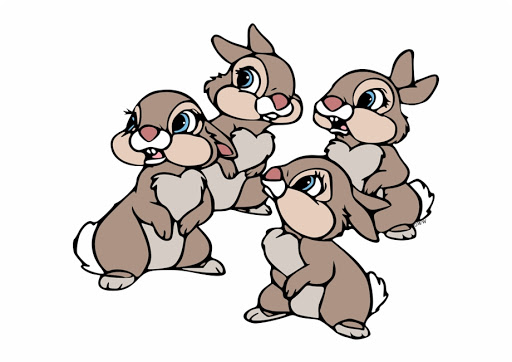 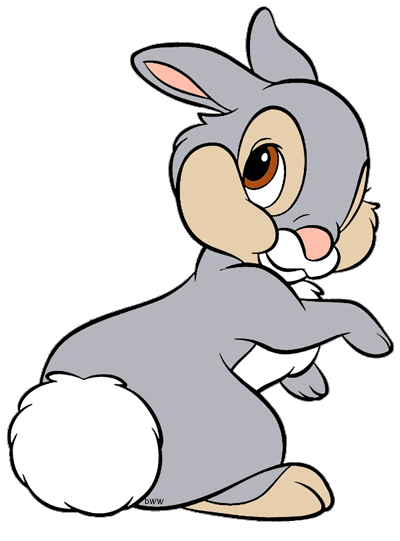 остало их је 8.
Када је са ливаде отишло 7 зечића,
Колико је на ливади било зечића?
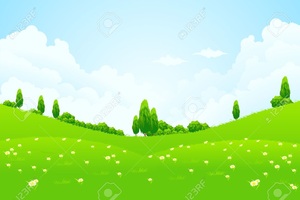 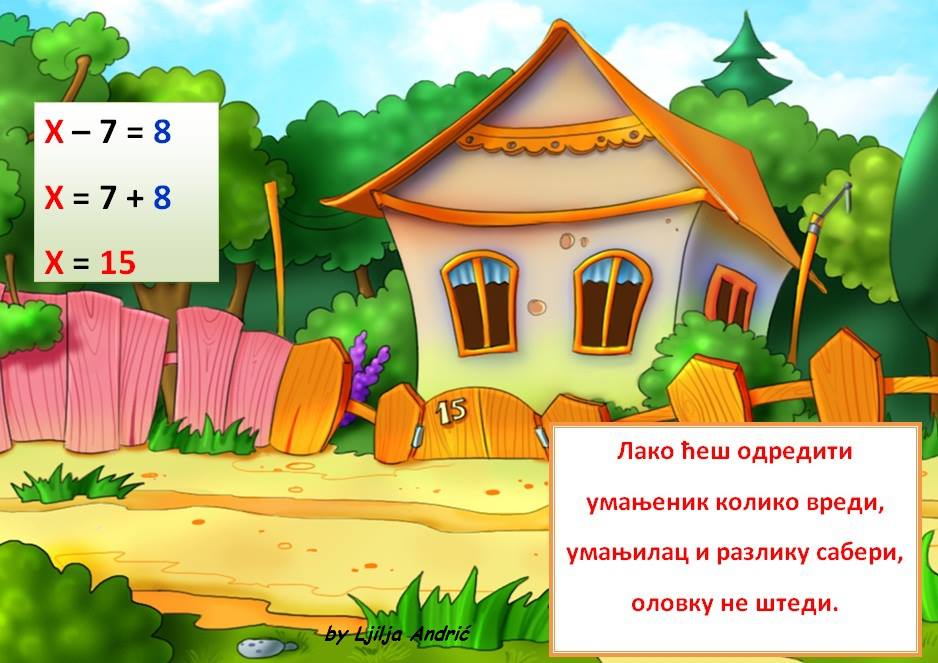 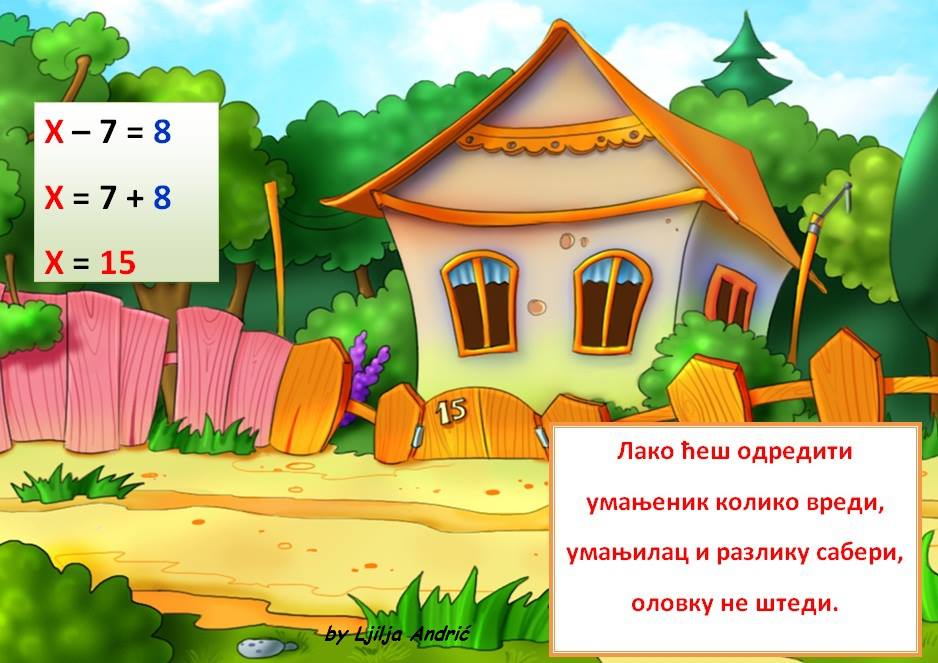 Пр. 15 – 7 = 8
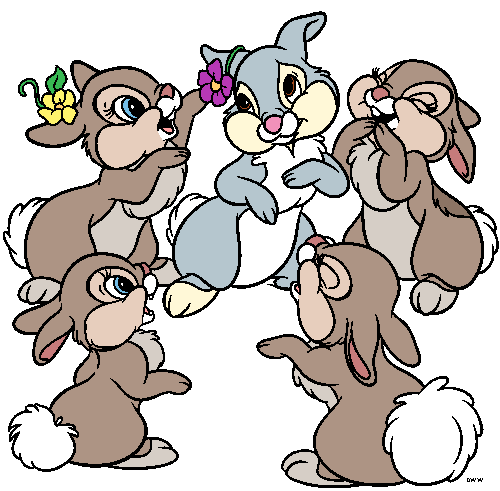 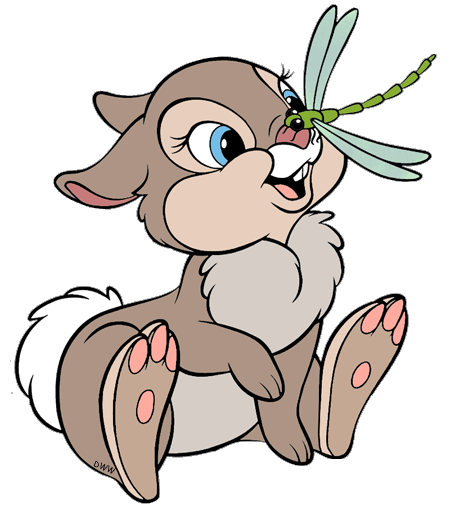 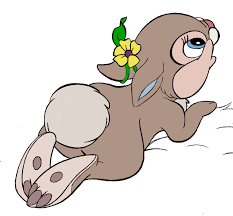 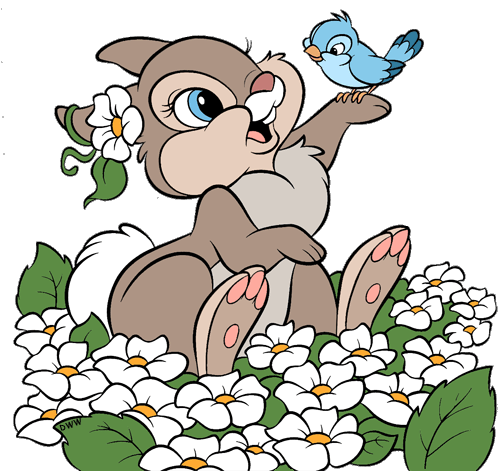 На ливади је било 15 зечића.
Бака је ставила у корпу 16 шарених јаја. Када је сваки 
      гост узео по једно јаје,
у корпи је остало 9 јаја.
Колико је бака имала гостију за Ускрс?
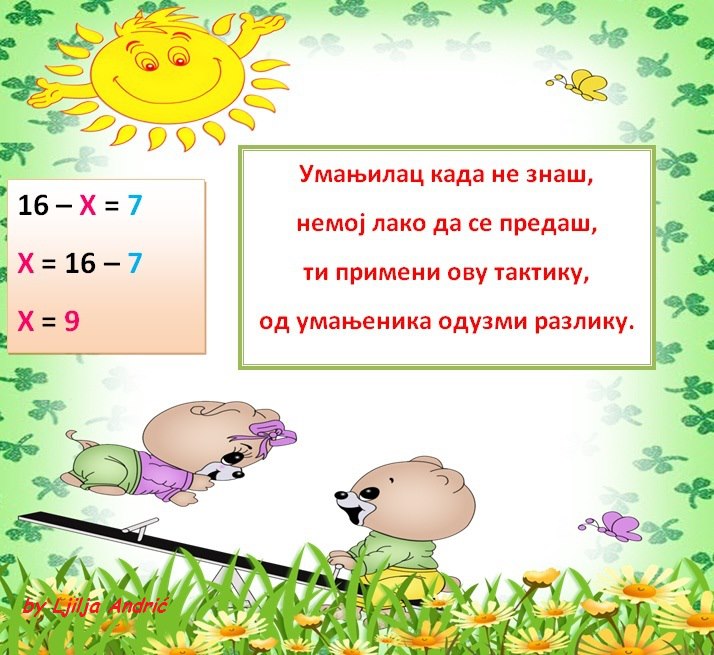 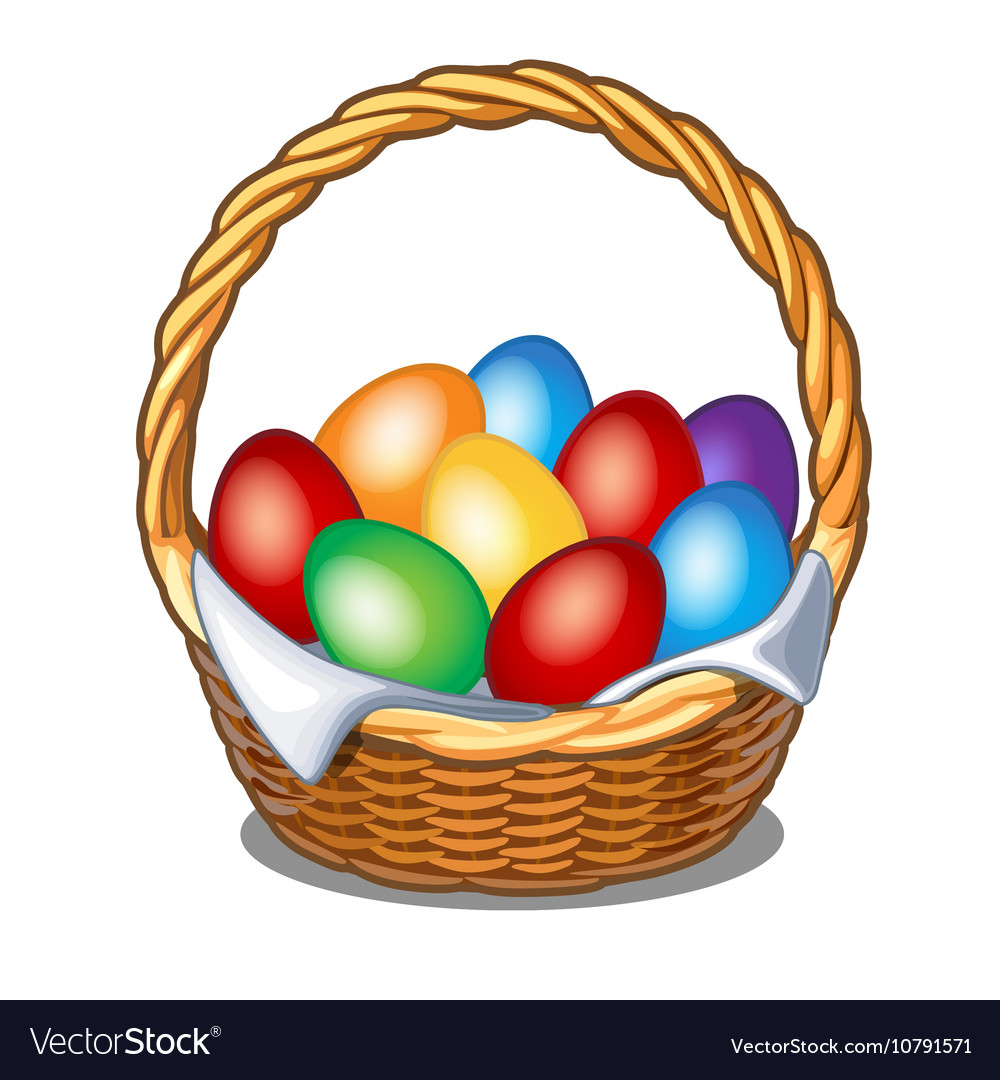 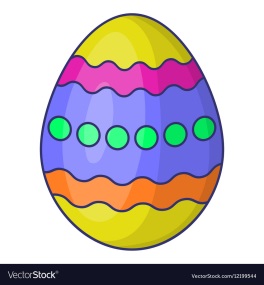 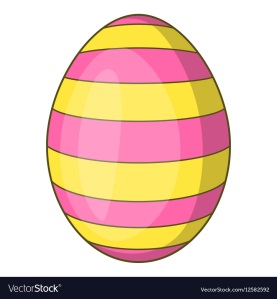 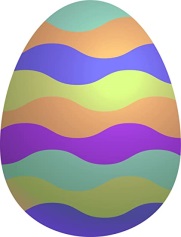 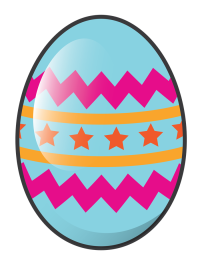 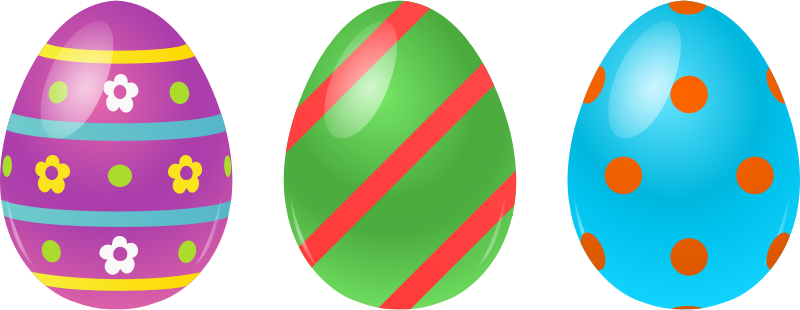 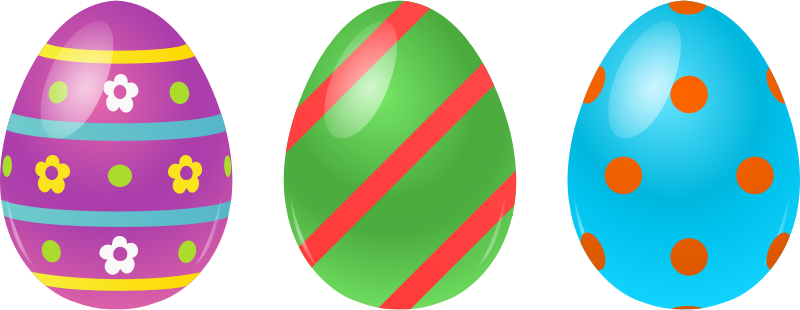 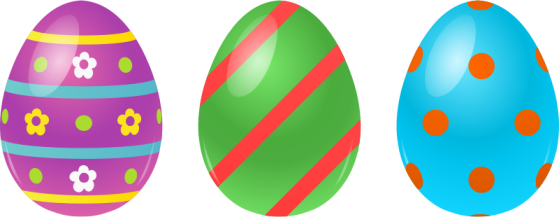 Бака је ставила у корпу 16 шарених јаја. Када је сваки 
      гост узео по једно јаје,
у корпи је остало 9 јаја.
Колико је бака имала гостију за Ускрс?
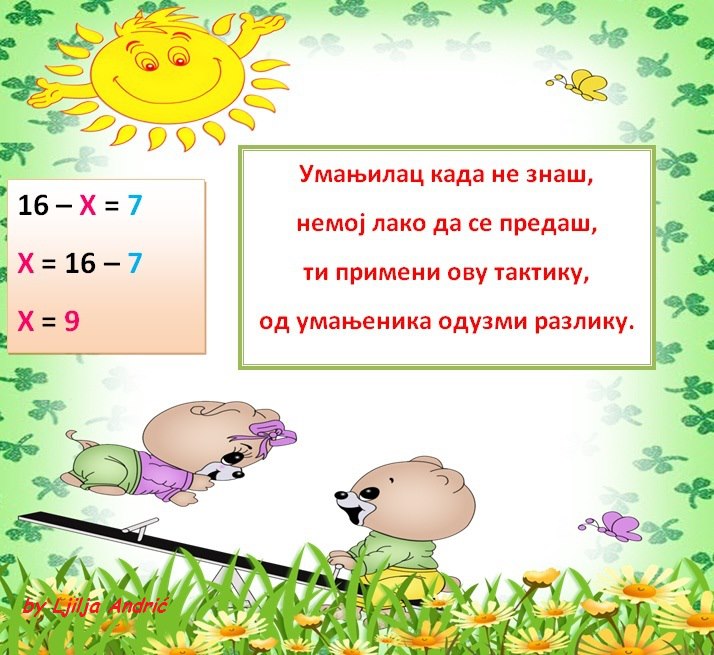 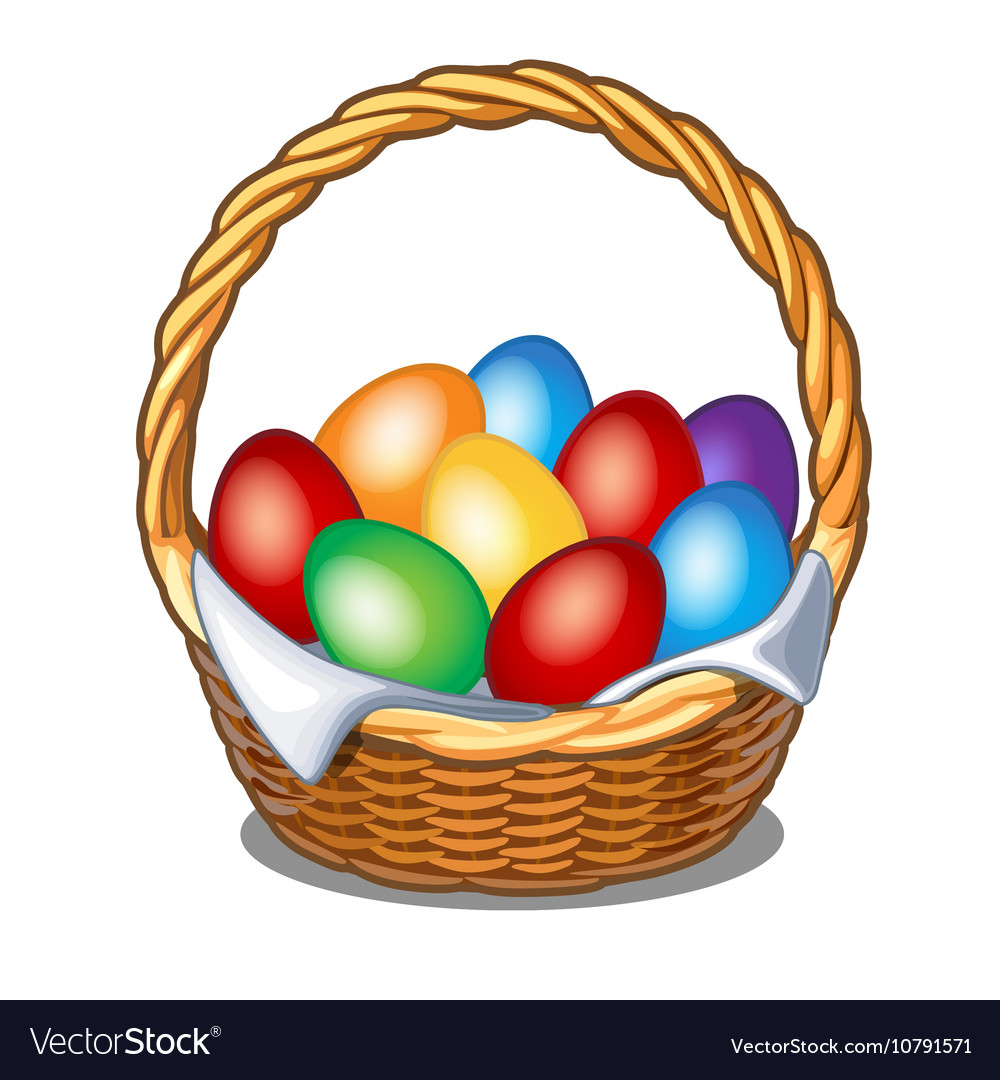 16 – Х = 9
Х = 16 – 9
Х = 7
Пр. 16 – 7 = 9
Бака је имала 7 гостију за Ускрс.
4. Нацртај ускршње јаје  и  обој.
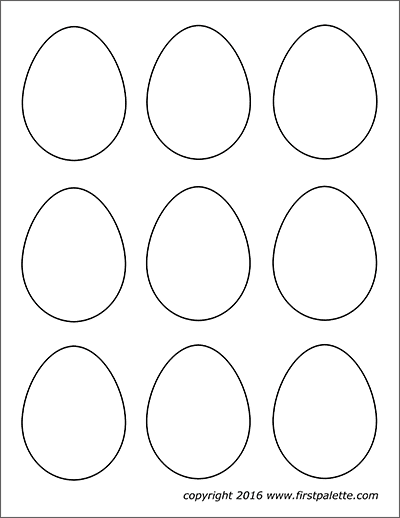 11 – црвено
12 – жуто
13 – зелено
14 – плаво
14-3
7+5
8+3
20-7
18-7
7+7
6+5
4. Нацртај ускршње јаје  и  обој.
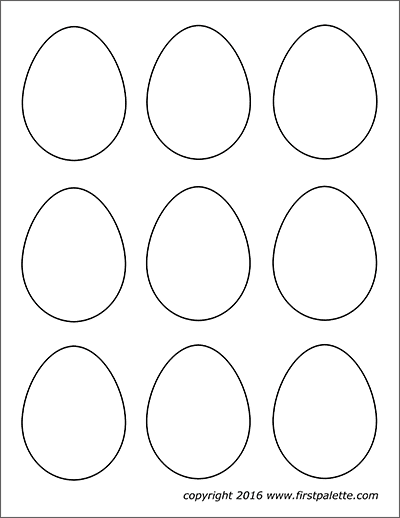 11 – црвено
12 – жуто
13 – зелено
14 – плаво
14-3
7+5
8+3
20-7
18-7
7+7
6+5
Срећан  Ускрс!
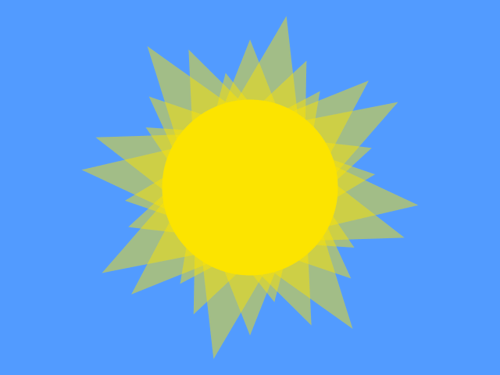 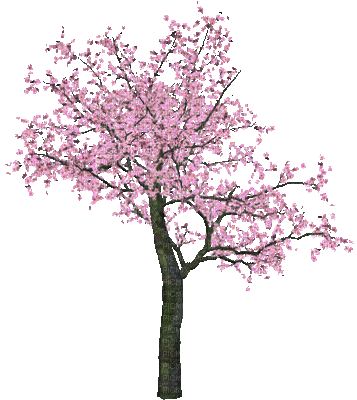 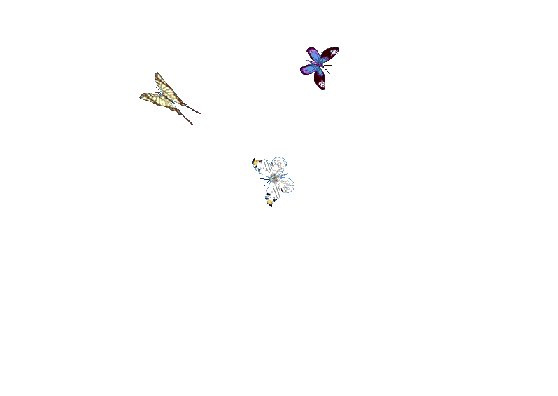 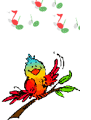 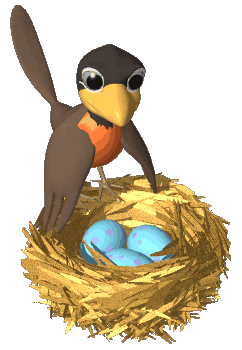 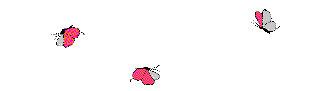 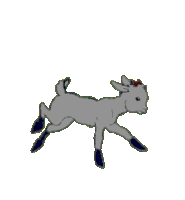 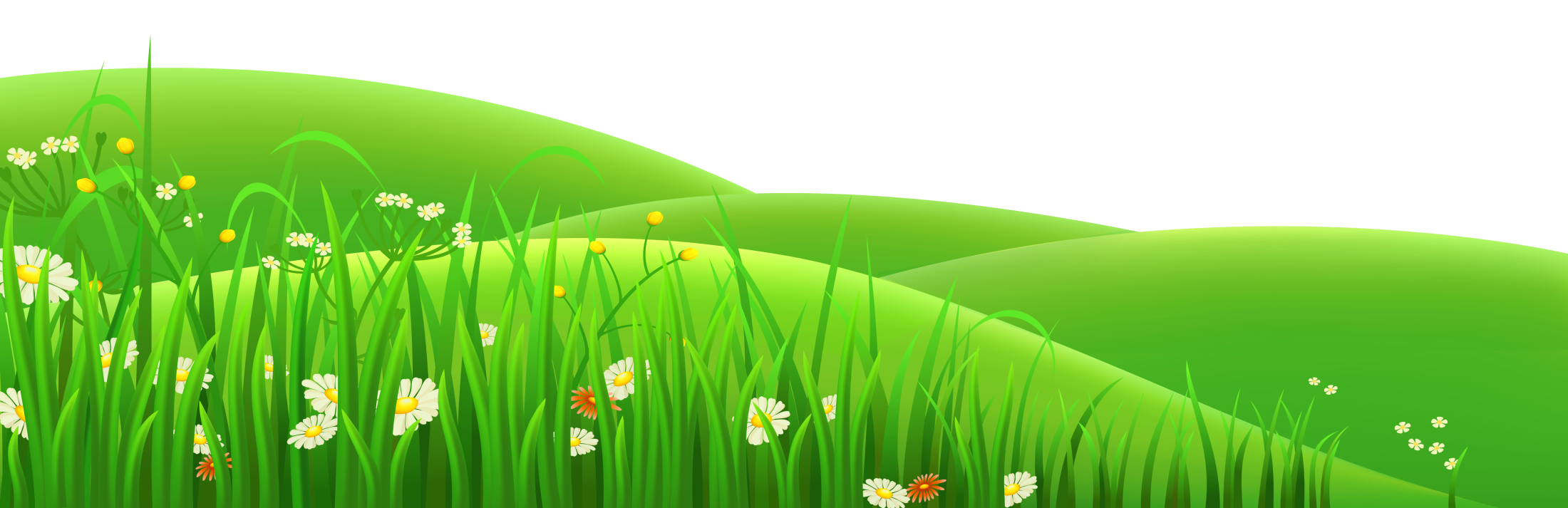 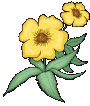 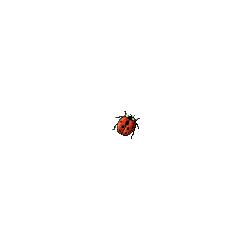 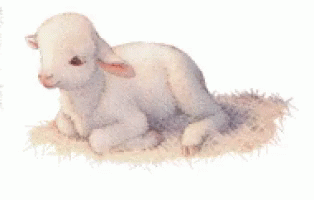 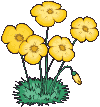 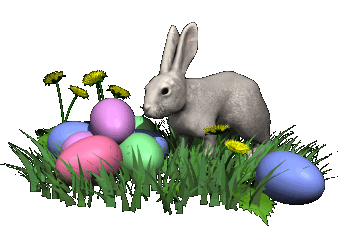 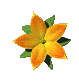 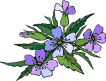 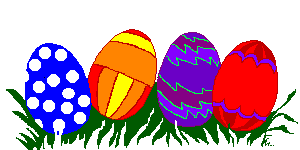 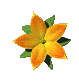 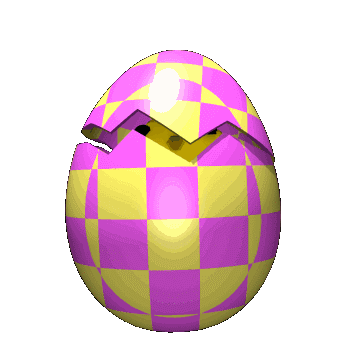 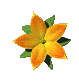